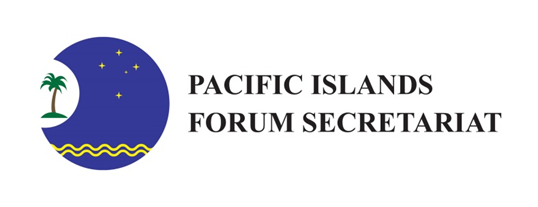 THE IMPORTANCE OF PRIVATE SECTOR ENGAEMENT IN REGIONAL POLICY MAKING: GAPS AND CHALLENGES
PIPSO CAPACITY TRAINING
24TH JULY 2016
HEXAGON HOTEL
NADI FIJI
WHY ENGAGE IN REGIONAL POLICY MAKING
Why engage, why is it important for private sector to engage in regional policy?
Examples of regional policy action
 SPARTECA
PICTA
MSG
PACER Plus
What are the key drivers of these regional policies?
Established national platforms.
are these platforms working?
 Are we influencing these spaces? 
Where do we see ourselves in the process, at the start, midway, or at the implementation/ end stages?
Regional Policy ArchitecturePacific Islands Forum Secretariat
PIFS Strategic Outcomes
Maximising the Potential of Our Shared Pacific Ocean 
increasing Economic Prosperity 
Strong Pacific Governance for a Peaceful and Stable Region 
Promoting People-Centered Development
 
Role of PIFS
 policy advice
 coordination around implementation of Forum Leaders decisions
Framework for Pacific Regionalism
What is in the Framework for Pacific Regionalism?
The Framework rests on the belief that deeper regionalism will help increase socio-economic and development prospects, expand market opportunities, improve service delivery, and contribute to security and good governance for Pacific people and for the region as a whole.
To drive deeper regionalism, we need good processes and clear political direction.
Vision: The Framework in a short and memorable vision statement “a region of peace, harmony, security, social inclusion, and prosperity, so that all Pacific people can lead free, healthy, and productive lives”.

Values: The Framework sets out a set of values that should underpin all of the work we do in the region, and be reflected in all policy making. These values capture cross-cutting issues such as gender equality, inclusiveness, and good partnerships.
Regional vs National Policy
Importance of understanding the process upstream and downstream
Are there clear process at the national level?
NSA roles in these processes, what influence does the private sector have at this level?
What is the value of private sector engagement at regional level?
Is the FPR provides a clear process as stipulated under the FPR.  
Example of private sector engagement – proposition of business harmonisation and ease of doing business in the region – Forum Travel Card, Labour mobility
Policy Hook
The hook can be considered as having two key components: (1) informing and advising Leaders to set and progress a prioritized regionalism agenda; and (2) enabling the region to deliver the Leaders priorities for Pacific regionalism.
Avenues for Engagement
What processes and platforms exist at national level?
Are these processes clear, useful, effective?
How can the private sector influence both processes?
Formal and Informal avenues
Is this seen as a gap?
What are other informal policy spaces that needs to be leveraged?
Is there scope to strengthen existing mechanisms or create new robust spaces?
Key message
2018 Forum Leaders Meeting Theme: Our Blue Pacific: “Our Blue Pacific – our sea of islands – our security through sustainable development, management and conservation”
Oceans – source of wellbeing
Key role - private sector 
Innovation- thinking, engaging, implementation
Strengthen cross sectoral partnerships exploration of new opportunities, thinking and acting outside the box, 
engaging beyond the formal spaces
seeking and creating new platforms and processes
Effective and proactive practice